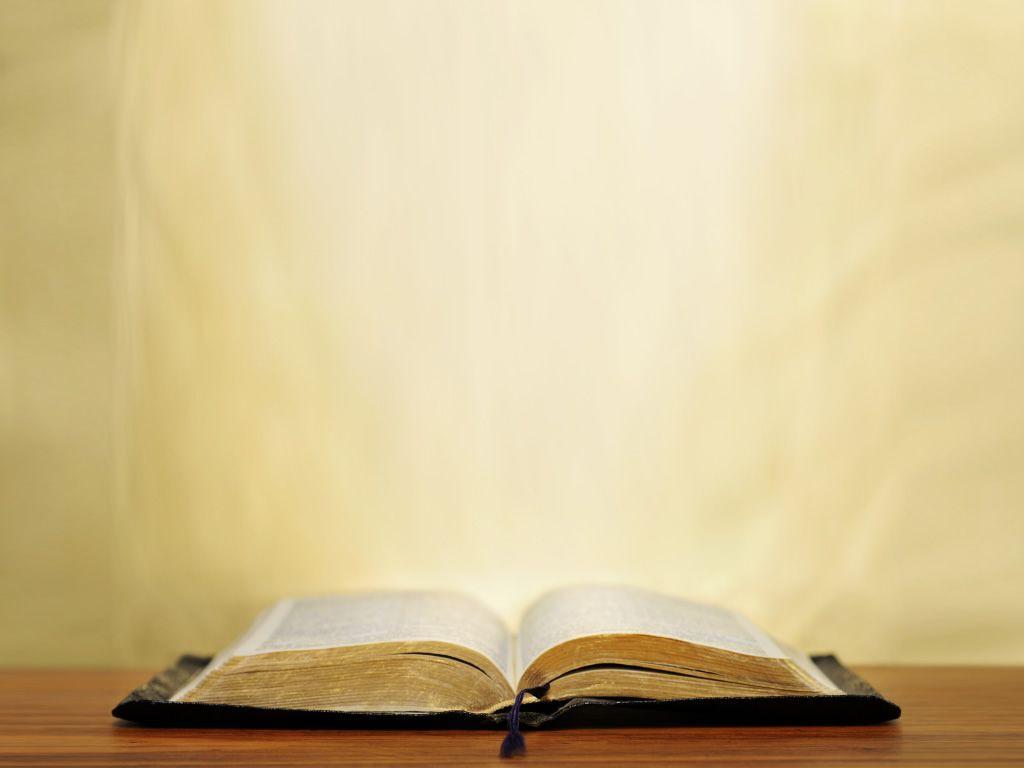 “Many Are Called, But Few Are Chosen”
The Parable of the Wedding Feast
Matthew 22:1-14
The Context
Matthew 21:23-27 – Jesus is questioned regarding His authority for cleansing the temple. 

Parable of the Two Sons (21:28-32)
Parable of the Wicked Vinedressers (21:33-46)
Parable of the Wedding Feast (22:1-14)
The Wedding Feast
The kingdom of heaven is like a certain king who arranged a marriage for his son,  
and sent out his servants to call those who were invited to the wedding; and they were not willing to come. 

Matthew 22:2-3
The Wedding Feast
The kingdom of heaven is like a certain king who arranged a marriage for his son,  
and sent out his servants to call those who were invited to the wedding; and they were not willing to come. 

Matthew 22:2-3
The Wedding Feast
The kingdom of heaven is like a certain king who arranged a marriage for his son,  
and sent out his servants to call those who were invited to the wedding; and they were not willing to come. 

Matthew 22:2-3
Important detail!
The Wedding Feast
Again, he sent out other servants, saying, “Tell those who are invited, ‘See, I have prepared my dinner; my oxen and fatted cattle are killed, and all things are ready. Come to the wedding.’”  
But they made light of it and went their ways, one to his own farm, another to his business.  
And the rest seized his servants, treated them spitefully, and killed them. 

Matthew 22:4-6
The Wedding Feast
But when the king heard about it, he was furious. And he sent out his armies, destroyed those murderers, and burned up their city.  
Then he said to his servants, “The wedding is ready, but those who were invited were not worthy.” 

Matthew 22:7-8
The Wedding Feast
“Therefore go into the highways, and as many as you find, invite to the wedding.”  
So those servants went out into the highways and gathered together all whom they found, both bad and good. And the wedding hall was filled with guests. 

Matthew 22:9-10
The Wedding Feast
But when the king came in to see the guests, he saw a man there who did not have on a wedding garment.  
So he said to him, “Friend, how did you come in here without a wedding garment?” And he was speechless.  
Then the king said to the servants, “Bind him hand and foot, take him away, and cast him into outer darkness; there will be weeping and gnashing of teeth.” 

Matthew 22:11-13
The Wedding Feast
For many are called, but few are chosen. 


Matthew 22:14
“Called” and “Chosen”
called – kletos
“invited, appointed” (Strong’s)
“called, invited” (Thayer’s) 

The many who are called are invited to the kingdom.
“Called” and “Chosen”
chosen – eklektos
“picked out, chosen” (Thayer’s) 

Eklektos is used 22 times in the New Testament. Translated as “chosen” or “elect.”

Many are invited, but only few are chosen or elected to be in the kingdom. 
None of these verses tells us how one is chosen or elected!
We Are Called Through the Gospel
We Are Called Through the Gospel
But we are bound to give thanks to God always for you, brethren beloved by the Lord, because God from the beginning chose you for salvation through sanctification by the Spirit and belief in the truth, 
to which He called you by our gospel, for the obtaining of the glory of our Lord Jesus Christ. 

2 Thessalonians 2:13-14
We Are Called Through the Gospel
And He said to them, “Go into all the world and preach the gospel to every creature.  
He who believes and is baptized will be saved; but he who does not believe will be condemned.” 

Mark 16:15-16
We Are Called Through the Gospel
If indeed you continue in the faith, grounded and steadfast, and are not moved away from the hope of the gospel which you heard, which was preached to every creature under heaven, of which I, Paul, became a minister. 

Colossians 1:23
We Are Called Through the Gospel
If indeed you continue in the faith, grounded and steadfast, and are not moved away from the hope of the gospel which you heard, which was preached to every creature under heaven, of which I, Paul, became a minister. 

Colossians 1:23
The “chosen” are those who respond correctly to the “call.”
Some who are called reject the gospel invitation, as did those initially invited to the wedding feast (Matt. 22:3). 
Some who are called respond, but fail to meet the requirements, as did the man without the wedding garment (vs. 11-13).
The “chosen” are those who respond correctly to the “call.”
To be “chosen” by God we must obey the gospel. 

However, we must also “walk worthy of the calling” (Eph. 4:1). 
And we must “make your call and election sure” (2 Peter 1:10).